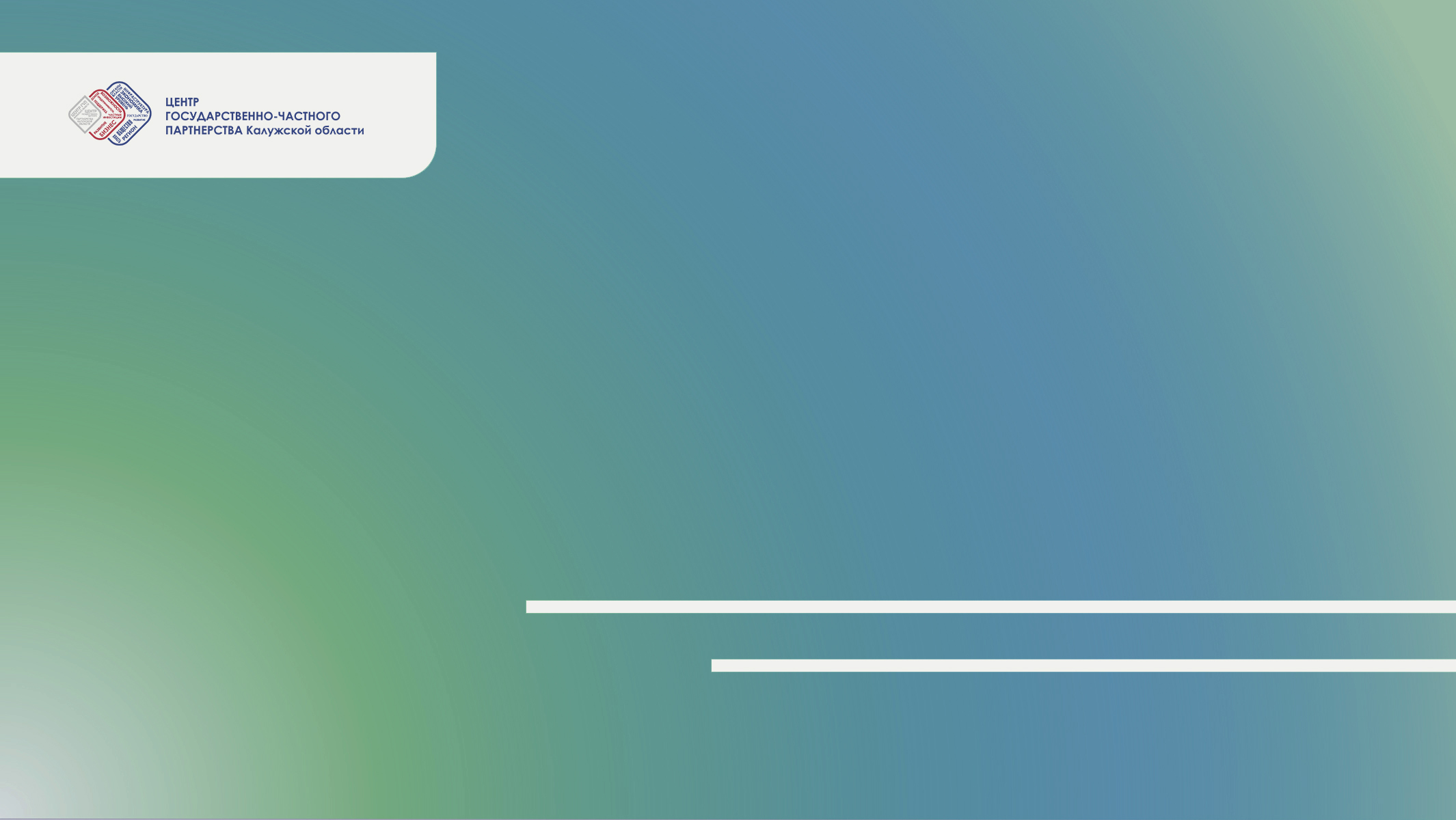 Раскрытие информации о проектах, реализуемых с использованием механизма государственно-частного партнерства
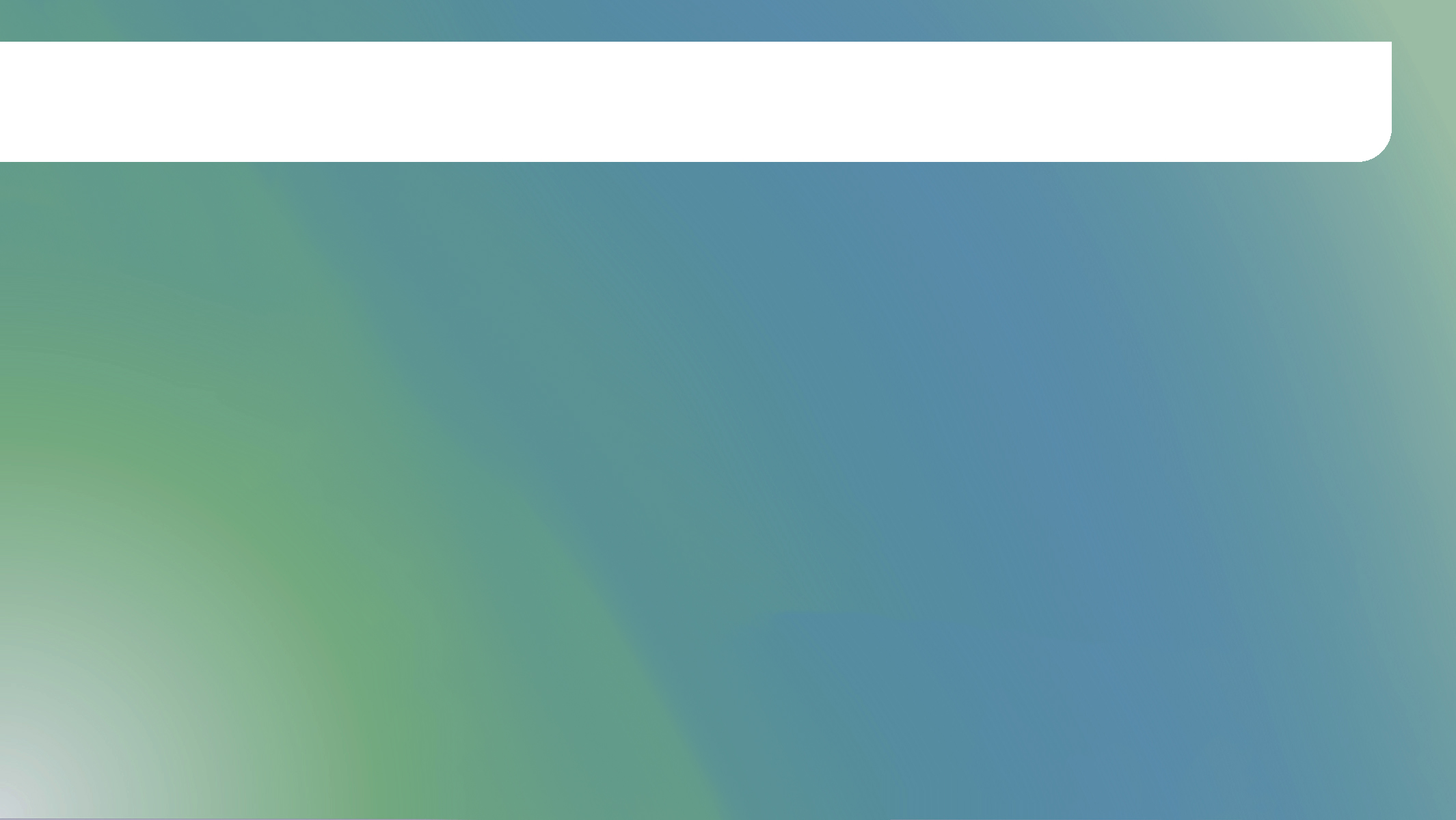 ВВЕДЕНИЕ
Стоит отметить, что одним из критериев Методики расчета показателя «Уровень развития ГЧП в субъекте РФ за 2020 и последующие годы» является в том числе информационная открытость субъекта, а именно показатели качества и полноты заполнения информационных ресурсов в сфере ГЧП. Учитывается наличие и содержание информации о реализуемых и планируемых к реализации проектах. 

Необходимо размещать информацию о проектах и сфере ГЧП в целом, на сайтах муниципальных образований. Размещение перечня объектов, в отношении которых планируется заключение концессионных соглашений, а также актов контроля по исполнению уже заключенных концессионных соглашений является обязанностью муниципальных образований.

Исходя из положений законодательства Российской Федерации о ГЧП можно выделить один из главных принципов ГЧП – это открытость и доступность информации.
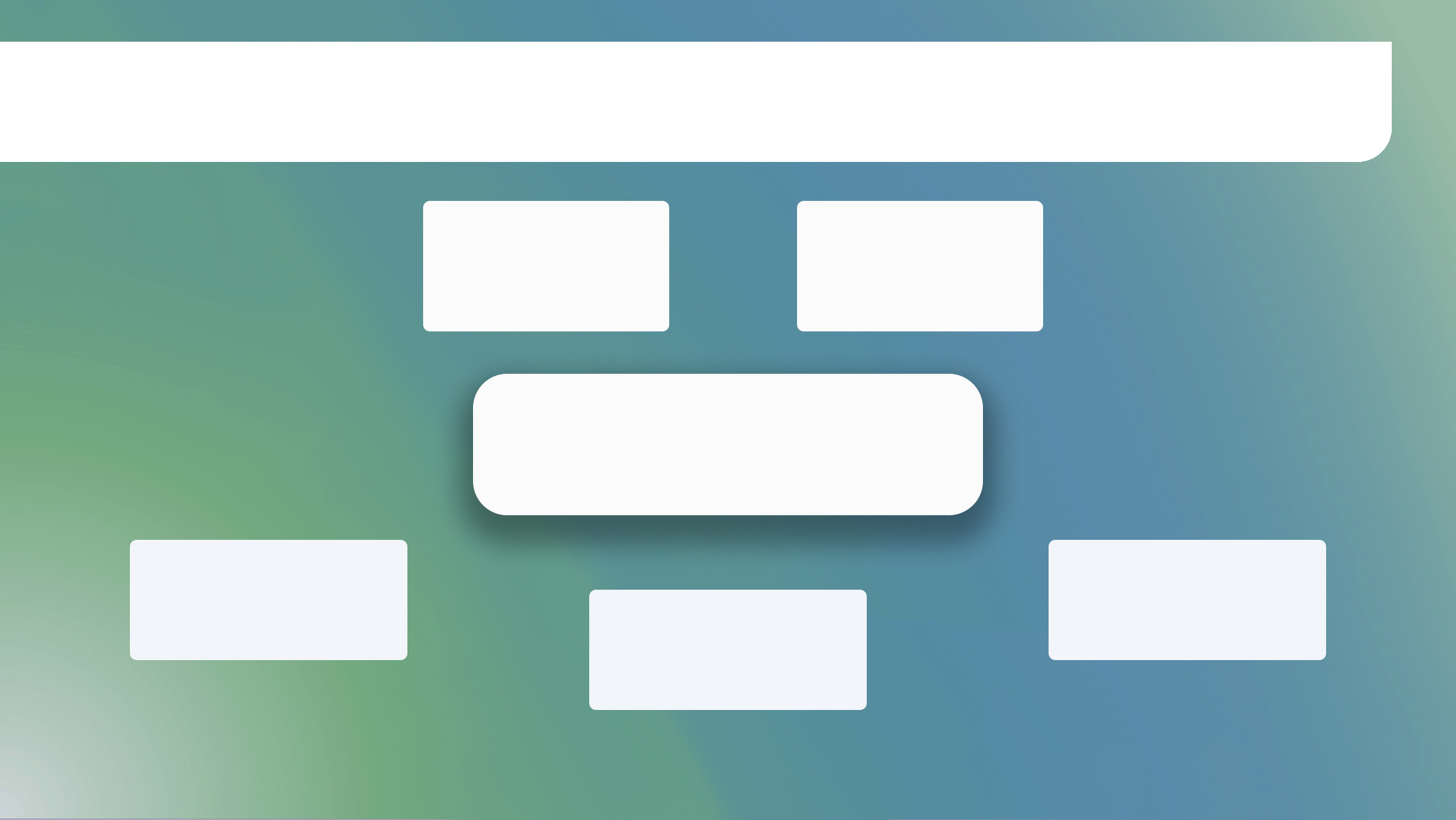 ПРОБЛЕМА ДЕФИЦИТА ПУБЛИЧНОЙ ИНФОРМАЦИИ О РЕАЛИЗАЦИИ ПРОЕКТОВ ГЧП
Факторы недоверия к органам власти со стороны потенциального инвестора
Отказ от 
публикации 
полного текста
соглашения
Неочевидность целесообразности реализации проекта
ФАКТОРЫ НЕДОВЕРИЯ
К ОРГАНАМ ВЛАСТИ
Отсутствие согласованности действий органов 
власти
Недостаточное 
освещение конкурса на право заключения
соглашения
Нарушение законодательства в части размещения информации
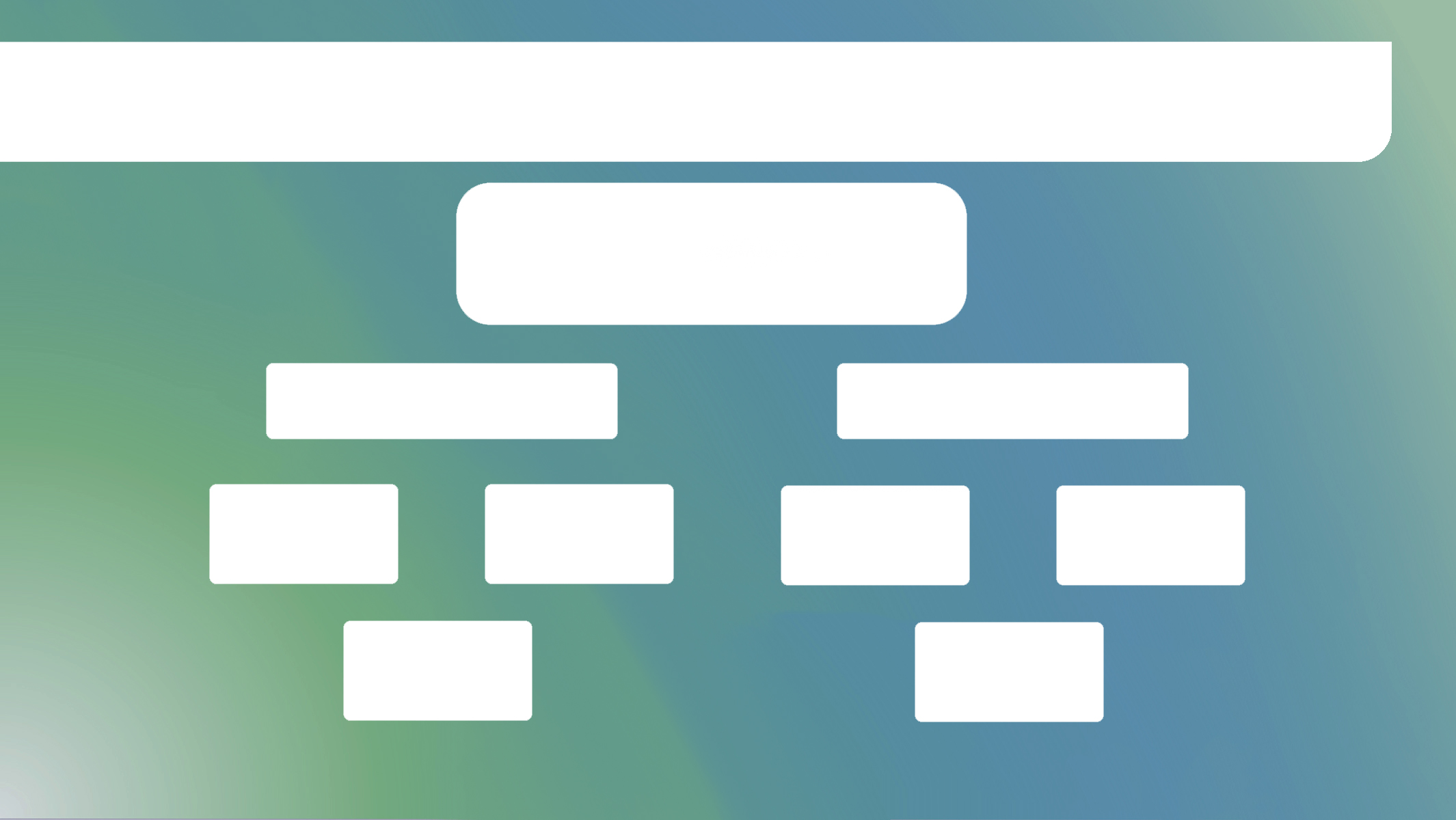 Последствия недоверия, связанного с реализацией проектов ГЧП
Недоверие участников
Репутационные потери
Финансовые потери
Снижение инвестиционной привлекательности территории
Утрата доверия со стороны федеральных органов власти
Компенсация затрат концессионеру
Потеря средств
Неоправданные ожидания со стороны населения
Потеря налоговых поступлений
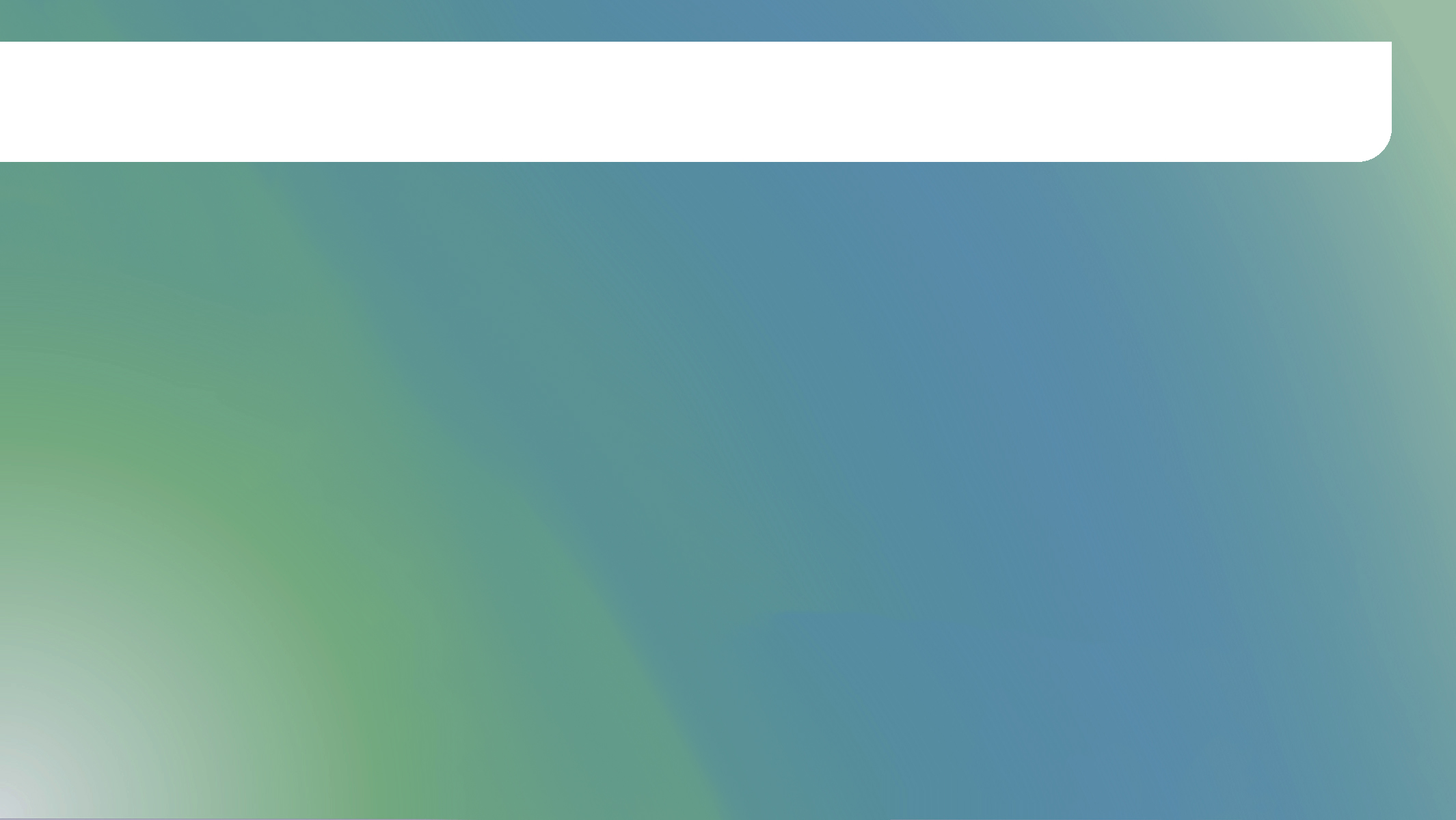 РАСКРЫТИЕ ИНФОРМАЦИИ НА РАЗЛИЧНЫХ ЭТАПАХ РЕАЛИЗАЦИИ ПРОЕКТА
Информационная доступность является хорошим механизмом повышения инвестиционной привлекательности региона, а также профилактики общественного недовольства, особенно в период обострения последствий, вызванных пандемией, и падения общего рейтинга доверия к органам власти.

Раскрытие информации позволит:

Минимизировать вероятность финансовых и репутационных потерь;  
Повысить спрос населения на предоставляемые инфраструктурным объектом услуги;
Повысить инвестиционную привлекательность реализуемого проекта и будущих проектных инициатив.

Для достижения указанных целей публичному образованию целесообразно совершать определенные шаги, направленные на раскрытие информации на различных этапах реализации проекта. Рассмотрим эти шаги подробнее.
Раскрытие информации на различных этапах реализации проекта
Шаг 1: Утверждение перечня объектов, в отношении которых планируется заключение концессионных соглашений и его размещение.

На основании части 3 статьи 4 Федерального закона от 21.07.2005 № 115-ФЗ «О концессионных соглашениях» органы местного самоуправления в соответствии со своими полномочиями каждый год до 1 февраля текущего календарного года обязаны утверждать перечень объектов, в отношении которых планируется заключение концессионных соглашений. Указанный перечень после его утверждения подлежит размещению органами местного самоуправления на официальном сайте torgi.gov.ru,  также на официальном сайте муниципалитета.

Указанный перечень носит информационный характер. Отсутствие в перечне какого-либо объекта не является препятствием для заключения концессионного соглашения.
Свердловская обл.
Белгородская обл.
Раскрытие информации на различных этапах реализации проекта
Последствия нарушения
В случае если перечень объектов, в отношении которых планируется заключение концессионных соглашений не был утвержден, а также если данный перечень не размещен в сети «Интернет» в установленном законом порядке, органы прокуратуры могут обратиться в суд с административным иском, в связи с неисполнением требований законодательства о концессионных соглашениях муниципальным образованием. 
Стоит сказать, что подобные иски, как правило, удовлетворяются судом и муниципальным образованиям уже по решению суда необходимо будет утвердить и разместить данный перечень.

Примеры из практики других регионов
• Решение Оренбургского районного суда Оренбургской области № 2А-4009/2016 2А-4009/2016~М-3966/2016 М-3966/2016 от 16 декабря 2016 г. по делу № 2А-4009/2016.
• Проверки со стороны органов прокуратуры и подача административных исков в отношении муниципальных образований, осуществлялась в Тверской и Кировской области в 2020-2021 году.
Раскрытие информации на различных этапах реализации проекта
Шаг 2: обоснование целесообразности проекта:


Работы которые должно провести публичное образование на данном этапе:

выявление и описание предпосылок реализации проекта;
оценка и описание прямых и косвенных социально-экономических эффектов от реализации проекта;
оценка сравнительного преимущества проекта;
обоснование выбора предлагаемых технологических решений;
позиционирование проекта и его потенциальных участников.


Результатом такой работы может стать аналитический отчет «Обоснование целесообразности реализации проекта»
Раскрытие информации на различных этапах реализации проекта
Шаг 3: Информирование, привлечение потенциальных инвесторов

Мероприятия направленные на повышение информационной доступности проектов ГЧП:
«Road show» по презентации проектов в сфере IT
Ежегодный форум «Российская неделя ГЧП»
Российский инвестиционный форум в г. Сочи
Международный форум «Умный город. Инструкция по применению»
Семинар-совещание на тему «Проблемные вопросы, возникающие при заключении концессионных соглашений в сфере жилищно-коммунального хозяйства на территории Калужской области»
 V Стратегический форум «Транспортная инфраструктура России»
«Инфраструктурный тест-драйв» проектов ГЧП в сфере здравоохранения
Саммит лидеров рынка инфраструктурных проектов (InfraSummit)
«Road show» по презентации проектов в сфере здравоохранения
Видеоконференция в рамках программы по преобразованию территорий в креативные кластеры «Rurban Creative Lab» 
Road Show в Представительстве Правительства Калужской области при Правительстве Российской Федерации в сфере спорта Калужской области, г. Москва
Раскрытие информации на различных этапах реализации проекта
Road Show – открытое или закрытое мероприятие, направленное на презентацию инвестиционных проектов перед аудиторией потенциальных инвесторов с целью их вовлечения в процесс подготовки, финансирования и реализации презентуемых проектных инициатив.
Задачи:
привлечение потенциальных инвесторов;
презентация инвесторами публичной стороне проектов по которым возможно заключение концессионных соглашений и соглашений о государственно-частном (муниципально-частном) партнерстве; 
привлечение внебюджетного финансирования под перспективные инвестиционные проекты;
получение обратной связи от потенциальных инвесторов о вариантах повышения инвестиционной привлекательности проектов и приемлемых условиях участия в презентуемых проектах;
сокращение времени на взаимодействие с различными группами инвесторов путем сбора их на одной площадке;
минимизация обвинений в продвижении интересов определённого инвестора и недостаточном информационном освещении процесса подготовки социально-значимых инфраструктурных проектов;
увеличение собственной базы контактов перспективных инвесторов и иных заинтересованных экспертов.
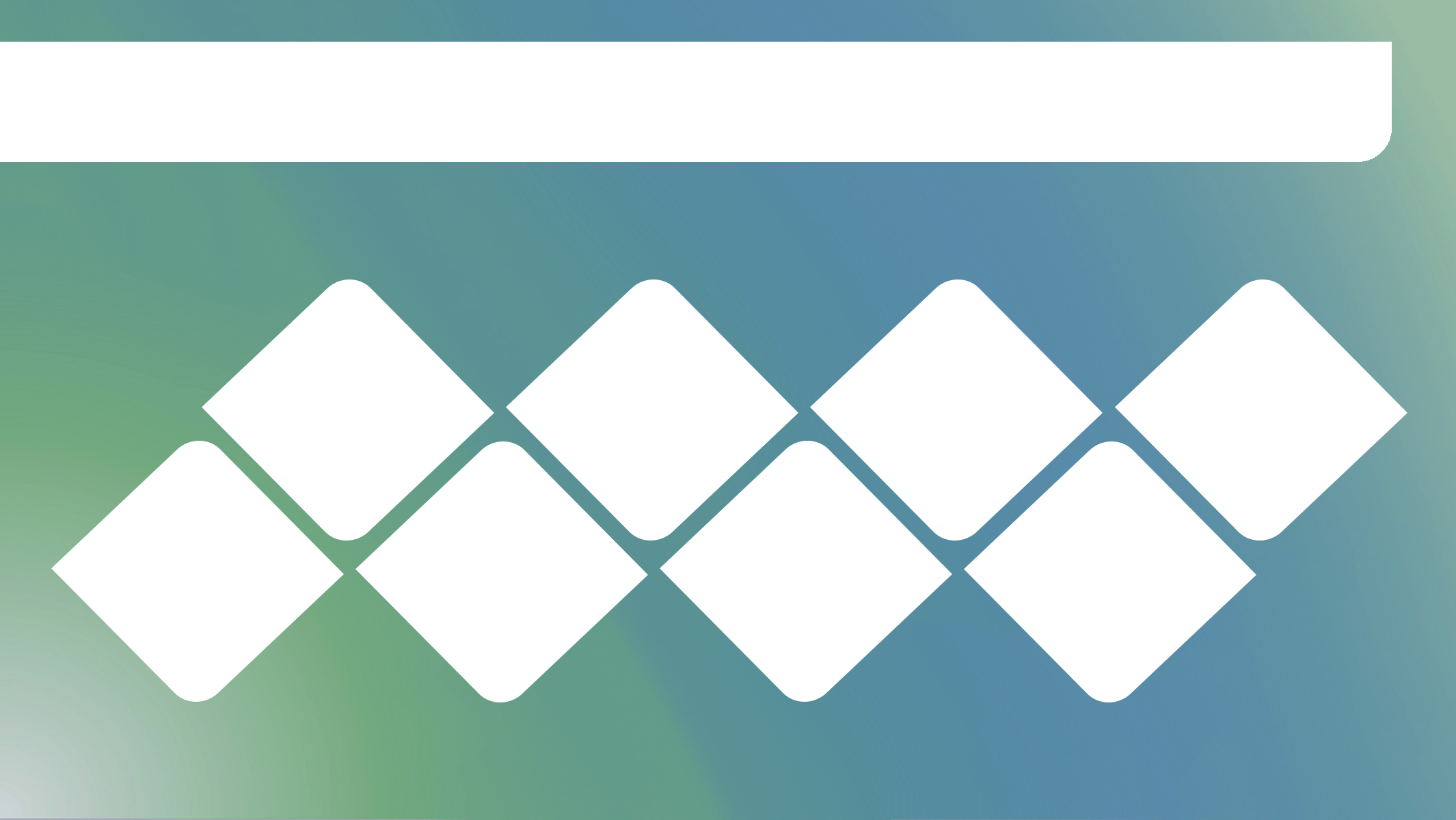 Раскрытие информации на различных этапах реализации проекта
Подготовка ROAD SHOW
Разработка дизайна полиграфических, и иных 
материалов
Разработка деловой и культурно-развлекательной программы
Приглашение профильных журналистов, освещающих вопросы ГЧП
Подготовка презентаций проектов
Организация личных встреч и переговоров с потенциальными инвесторами проектов
Приглашение участников  рассматривающих себя в роли концессионера
Обеспечение информационно-коммуникационного сопровождения
Контроль 
работы технических служб
Раскрытие информации на различных этапах реализации проекта
Шаг 4: Обеспечение доступности информации о проектах ГЧП после заключения концессионного соглашения

Формирование наиболее полного представления о проектах достигается за счет:

Наличия и доступности каналов коммуникации. Информация о проекте/проектной компании в сети «Интернет» должна обнаруживаться по ключевым индикаторам проекта;
Публикации в сети интернет информации о проекте: состав акционеров проектной компании, основные технико-экономические показатели проекта (площадь земельного участка, застройки, протяженность, искусственные сооружения, конструкционные особенности и пр.), график реализации проекта и т.д.;
Публикации в сети интернет информации об особенностях финансирования: объем и форма финансирования проекта;
Подготовка отчета о ходе реализации проекта.
Раскрытие информации на различных этапах реализации проекта
Работы в рамках подготовки отчета:
Формирование главной темы, фокуса, вокруг которого строится, концепция, содержание и дизайн отчета;
Разработка концепции и структуры отчета;
Создание шаблона годового отчета;
Формирование план-графика, устанавливающего этапы подготовки отчета, сроки и ответственных за представление материалов;
Получение, структурирование, обработка материалов и их адаптация;
Перевод на иностранные языки при необходимости;
Разработка дизайна и верстка отчета с учетом современных медийных форматов;
Возможное участие в конкурсах годовых отчетов между различными проектами;
Распространение годового отчета среди участников проекта.
Раскрытие информации на различных этапах реализации проекта
Рекомендуем включать в годовой отчет информацию:
Краткая информация о проекте;
Обращения руководства;
История, легенда проекта;
Стратегическое видение и приоритеты;
Система корпоративного управления;
Устойчивость бизнеса:
               o	приоритетные цели устойчивого развития;
               o	ESG-итоги (социальная, экологическая и управленческая ответственность);
Инвестиционная  деятельность (выполненные этапы инвестиционной программы);
Операционный обзор:
               o	основные достижения;
               o	маркетинговая стратегия;
               o	развитие клиентского сервиса;
               o	повышение эффективности;
Управление рисками;
Акты контроля исполнения обязательств сторонами соглашения;
Консолидированная финансовая отчетность (МСФО, РСБУ и пр.).
Раскрытие информации на различных этапах реализации проекта
Шаг 5: Контроль со стороны концедента за соблюдением концессионного соглашения: формирование и публикация актов контроля

Акт контроля

На основании ст. 9 Федерального закона от 21.07.2005 № 115-ФЗ «О концессионных соглашениях» одним из прав концедента на осуществление контроля за исполнением концессионного соглашения является осуществление контроля за соблюдением концессионером условий концессионного соглашения.

Согласно части 6 названной статьи, акт о результатах контроля подлежит размещению концедентом в течение пяти рабочих дней с даты составления данного акта на официальном сайте концедента в сети «Интернет». Доступ к указанному акту должен обеспечиваться в течение срока действия концессионного соглашения и после дня окончания его срока действия в течение трех лет.
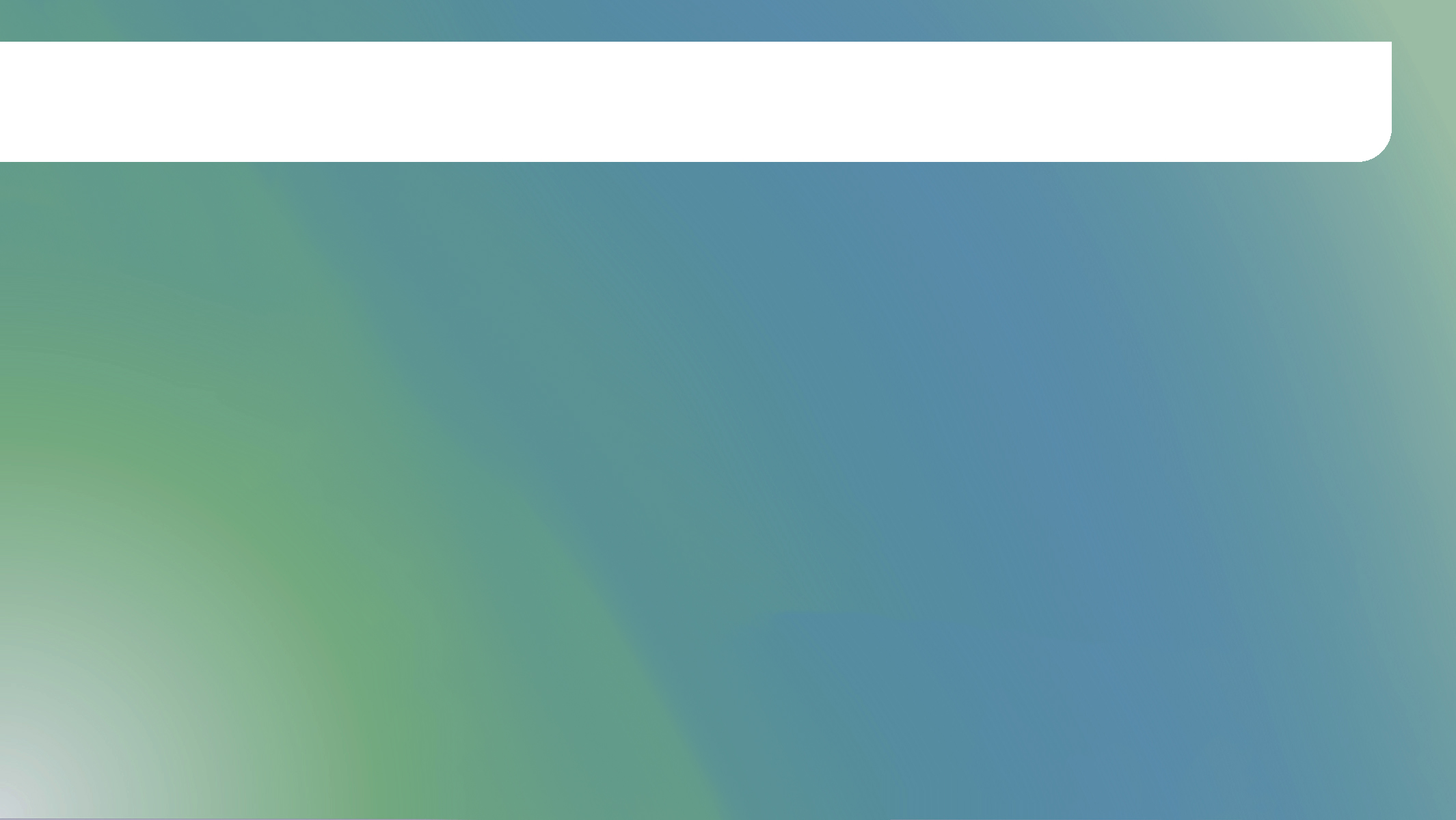 IV. РАСКРЫТИЕ ИНФОРМАЦИИ О ГЧП ПРОЕКТАХ, РЕАЛИЗУЕМЫХ НА ТЕРРИТОРИИ КАЛУЖСКОЙ ОБЛАСТИ
На сегодняшний день на территории Калужской области заключено 24 концессионных соглашения (16 действующих соглашений) в различных отраслях экономики. 
Общий объем инвестиций по заключенным соглашениям – 2,7 млрд. руб.

На данный момент информация по проектам реализуемым и планируемым к реализации в Калужской области сосредоточена на сайте ГАУ КО «Центр ГЧП КО».

Что касается информационной освещенности проектов, можно отметить, что о многих из них информация публикуется не в достаточном объеме.

Подводя итог вышеизложенному, можно сказать, что раскрытие информации о проектах, реализуемых с использованием механизмов ГЧП, в том числе муниципальными образованиями, благоприятно повлияет на инвестиционный климат в муниципальных районах и в регионе в целом.  
 
ГАУ КО «Центр ГЧП» КО готово оказывать информационную поддержу на всех этапах раскрытия информации о проектах.
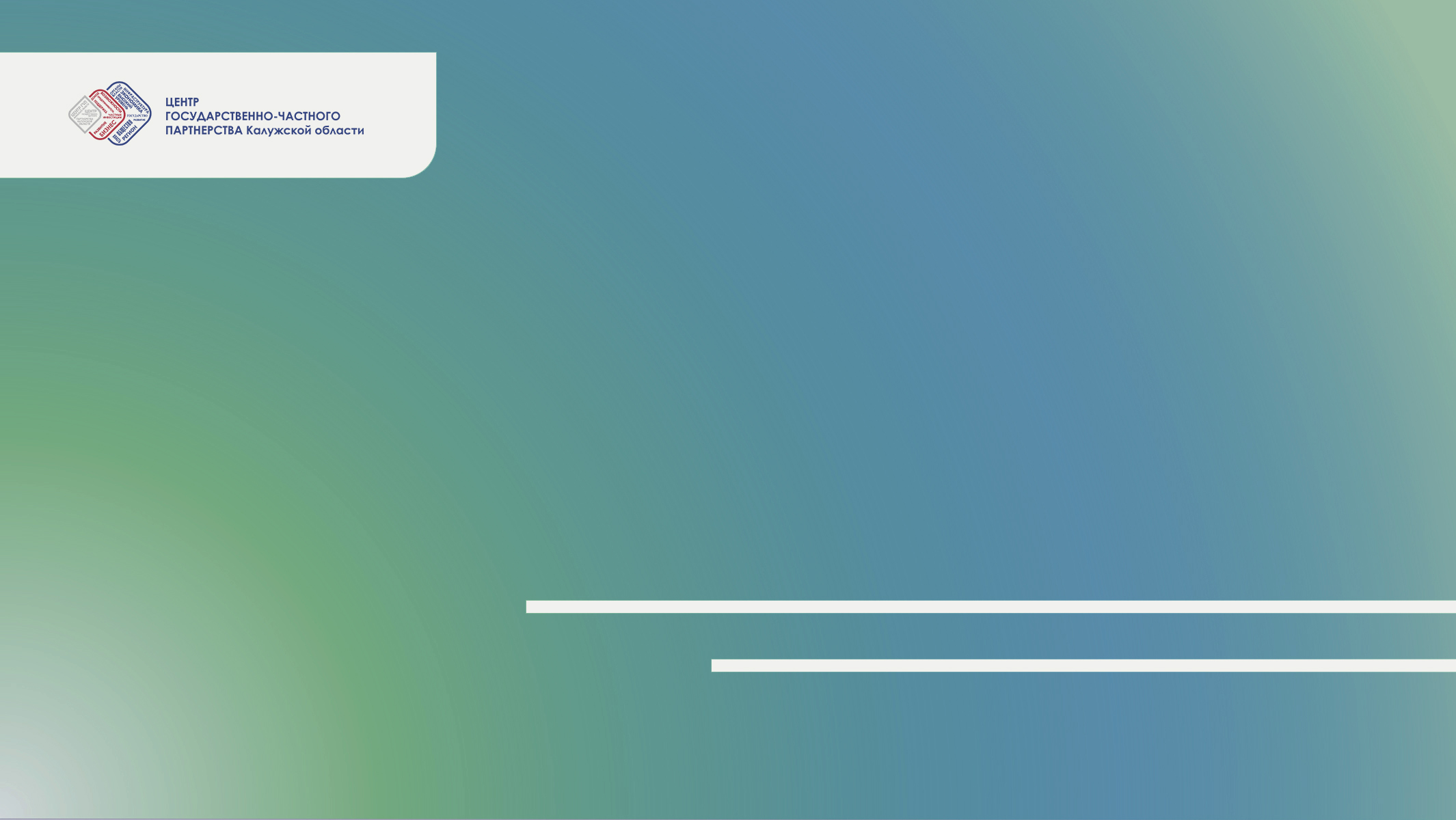 СПАСИБО ЗА ВНИМАНИЕ!